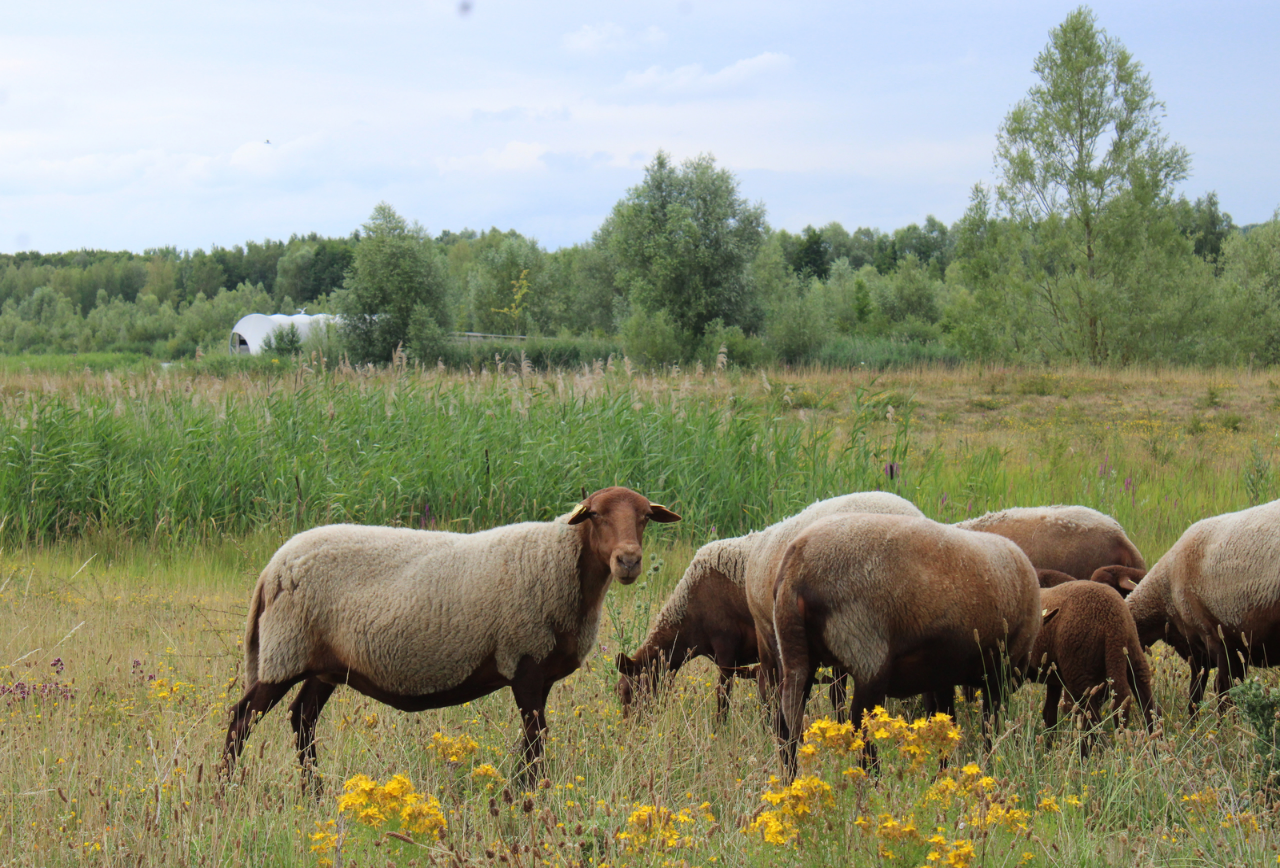 Forum régional des gestionnaires d'espaces naturels 2021.Etats de santé de la biodiversité  en Île-de-France.10 juin 2021
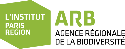 ©  étudiants M1EUP 2020-2021
« Biodiversité en Île-de-France » ?
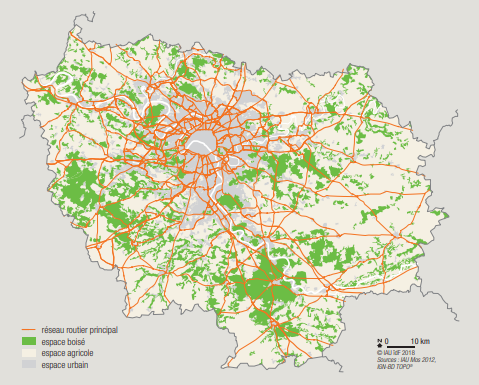 ©  Maxime Zucca
« Biodiversité en Île-de-France » ?
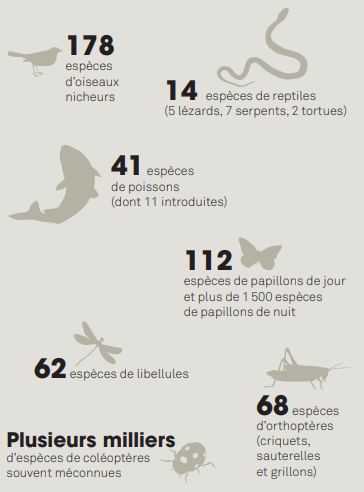 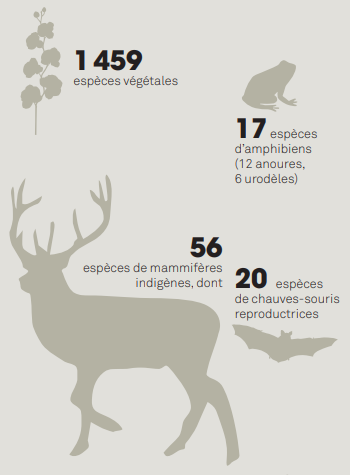 ©  Maxime Zucca
« Biodiversité en Île-de-France » ?
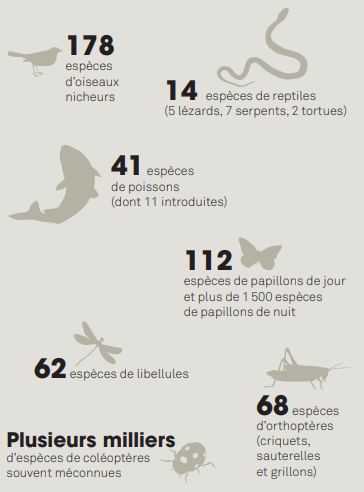 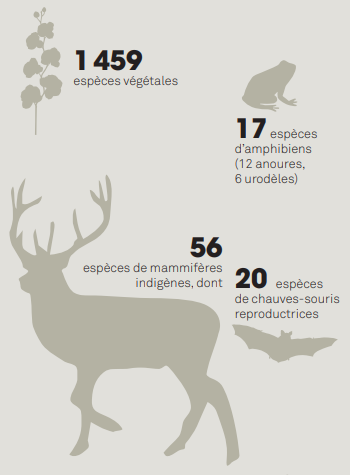 ???
©  Maxime Zucca
« Biodiversité en Île-de-France » ?
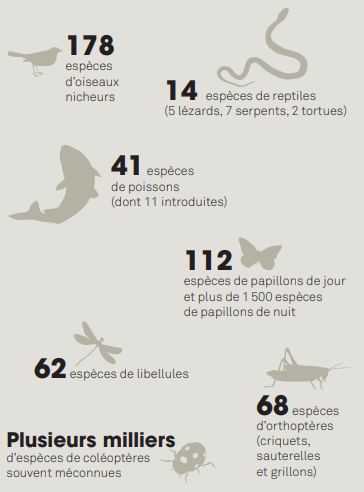 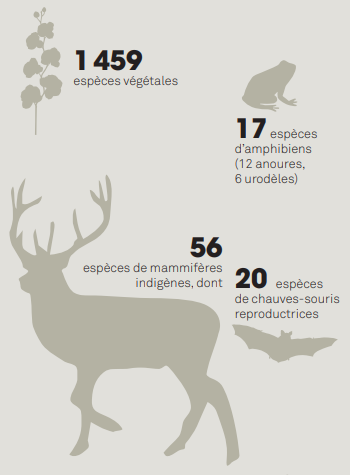 ©  Maxime Zucca
« Etat de santé de la Biodiversité en Île-de-France » ?
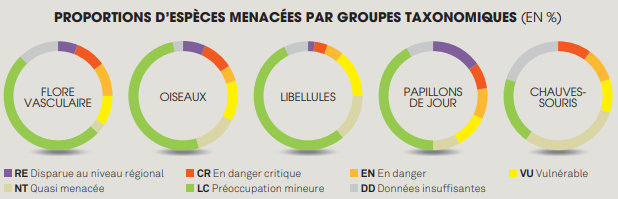 ©  Maxime Zucca
« Etat de santé de la Biodiversité en Île-de-France » ?
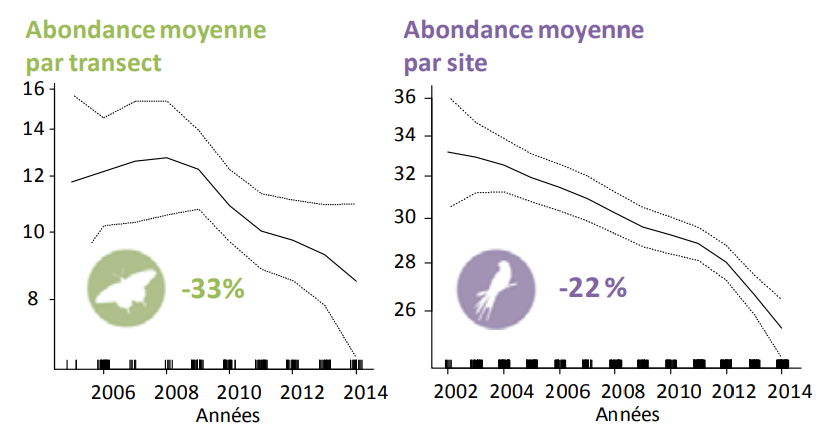 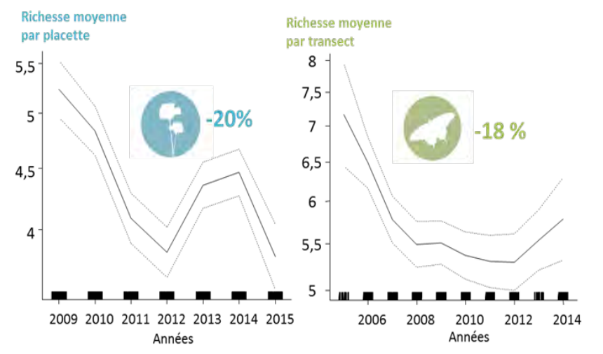 ©  Maxime Zucca
« Etat de santé de la Biodiversité en Île-de-France » ?

2021 ?
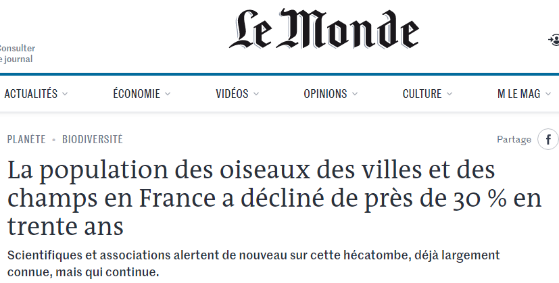 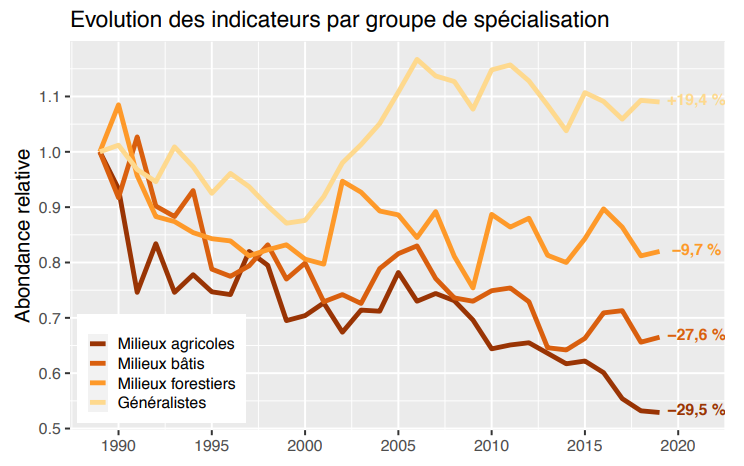 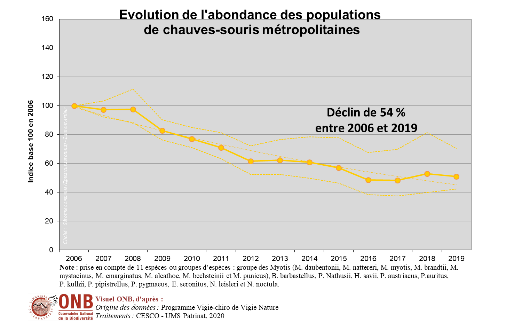 ©  Maxime Zucca
« Biodiversité en Île-de-France » & Forum des gestionnaires
©  Maxime Zucca
Biodiversité en Île-de-France & Forum des gestionnaires ?
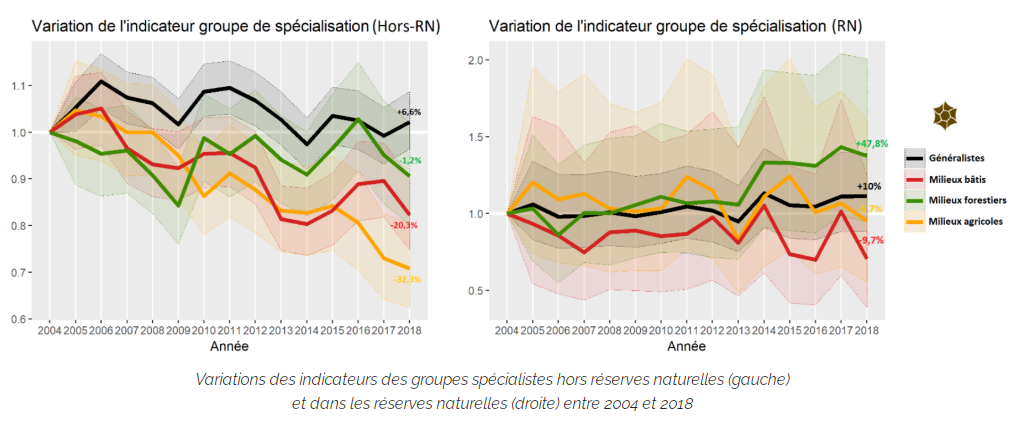 ©  Maxime Zucca
Biodiversité en Île-de-France & Forum des gestionnaires ?
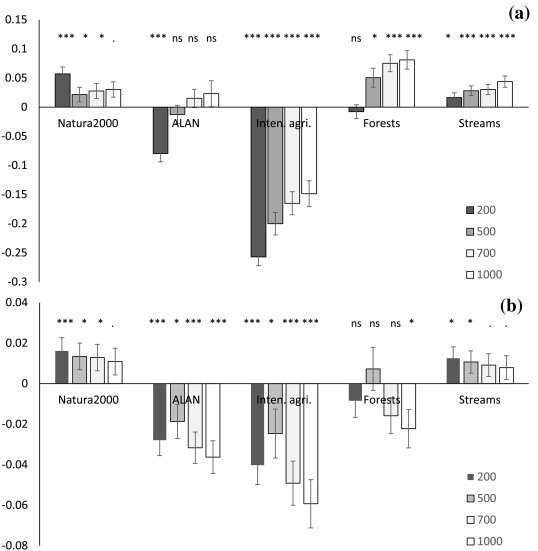 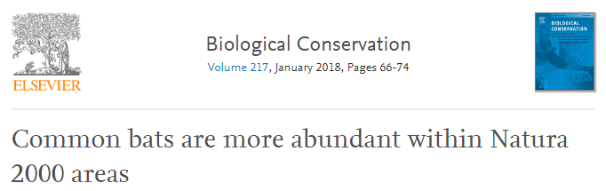 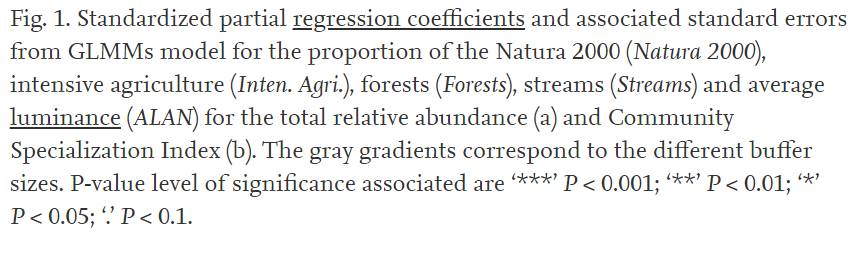 ©  Maxime Zucca